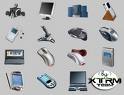 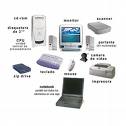 hardware
Hardware (pronunciación AFI: /ˈhɑːdˌwɛə/ ó /ˈhɑɹdˌwɛɚ/) corresponde a todas las partes físicas y tangibles[1] de una computadora: sus componentes eléctricos, electrónicos, electromecánicos y mecánicos;[2] sus cables, gabinetes o cajas, periféricos de todo tipo y cualquier otro elemento físico involucrado; contrariamente al soporte lógico e intangible que es llamado software. El término proviene del inglés[3] y es definido por la RAE como el "Conjunto de los componentes que integran la parte material de una computadora".[4] Sin embargo, el término, aunque es lo más común, no necesariamente se aplica a una computadora tal como se la conoce, así por ejemplo, un robot también posee hardware (y software).[5] [6]
La historia del hardware del computador se puede clasificar en tres generaciones, cada una caracterizada por un cambio tecnológico de importancia. Este hardware se puede clasificar en: básico, el estrictamente necesario para el funcionamiento normal del equipo, y el complementario, el que realiza funciones específicas.
Un sistema informático se compone de una CPU, encargada de procesar los datos, uno o varios periféricos de entrada, los que permiten el ingreso de la información y uno o varios periféricos de salida, los que posibilitan dar salida (normalmente en forma visual o auditiva) a los datos.